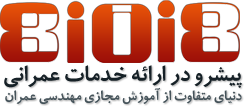 اولین همایشساخت و ساز در فضای مجازی
چهارشنبه 17 اسفند 90
مجتمع فنی تهران-سعادت آباد
Live.Saze808.com
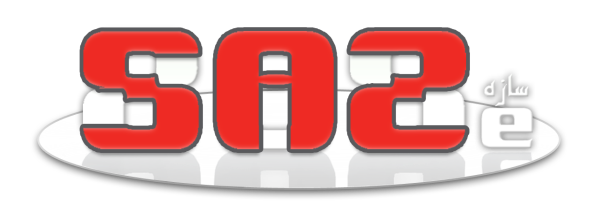 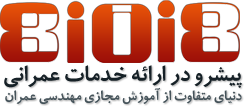 چرا  آموزش مجازی؟
تسهیل در ارائه خدمات با هزینه ای کمتر برای طیف وسیعی از افراد
 به روز ماندن تخصص مهندسان
 خارج بودن مزایای آموزش از بعد زمان و مکان
 کارایی بیشتر به جهت انتقال فرهنگ مدرک گرایی به علم محوری
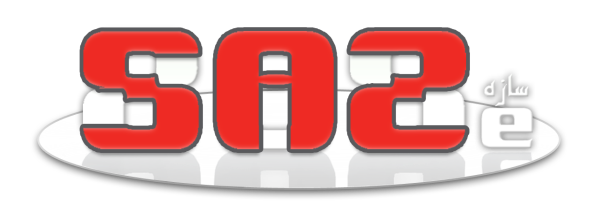 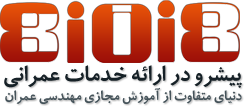 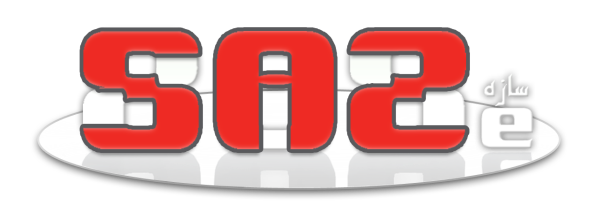 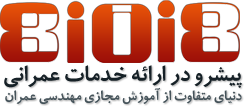 رادیو اینترنتی
   پخش زنده کنفرانس ها و سمینار های عمرانی کشور
اطلاع رسانی سمینار ها و کنفرانس های داخلی و بین المللی
 آموزش موضوعات تخصصی مهندسی عمران
 مصاحبه های تخصصی با اساتید و مهندسان اجرایی عمران
 بررسی پروژه های مهندسی بزرگ کشور
گزارش رادیویی از کنفرانس های رسمی کشور
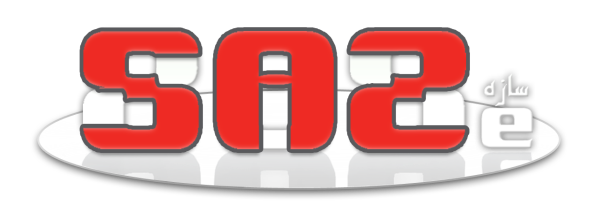 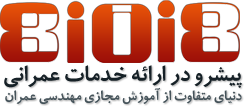 رادیو 808
رادیو پادکست هفتگی + رادیو سمیر
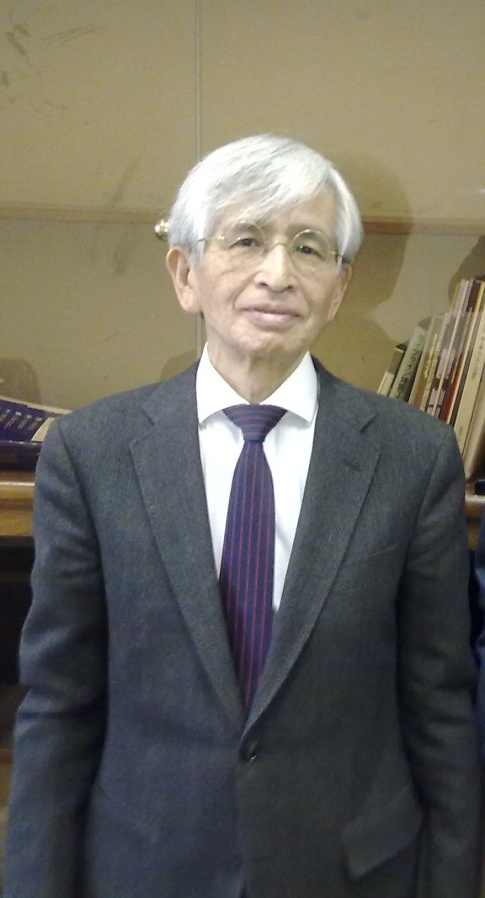 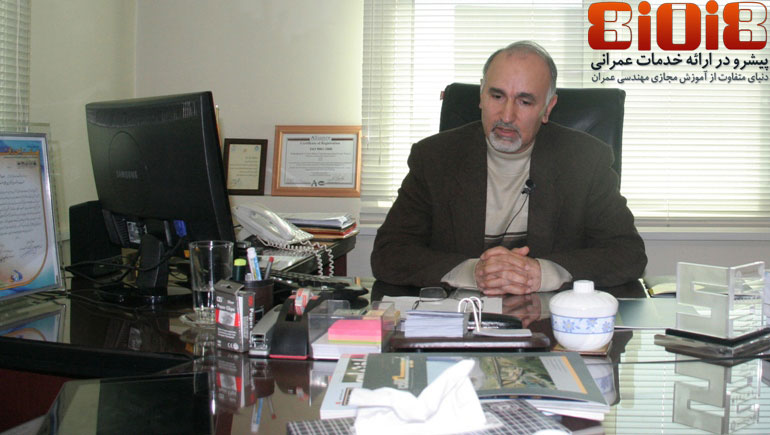 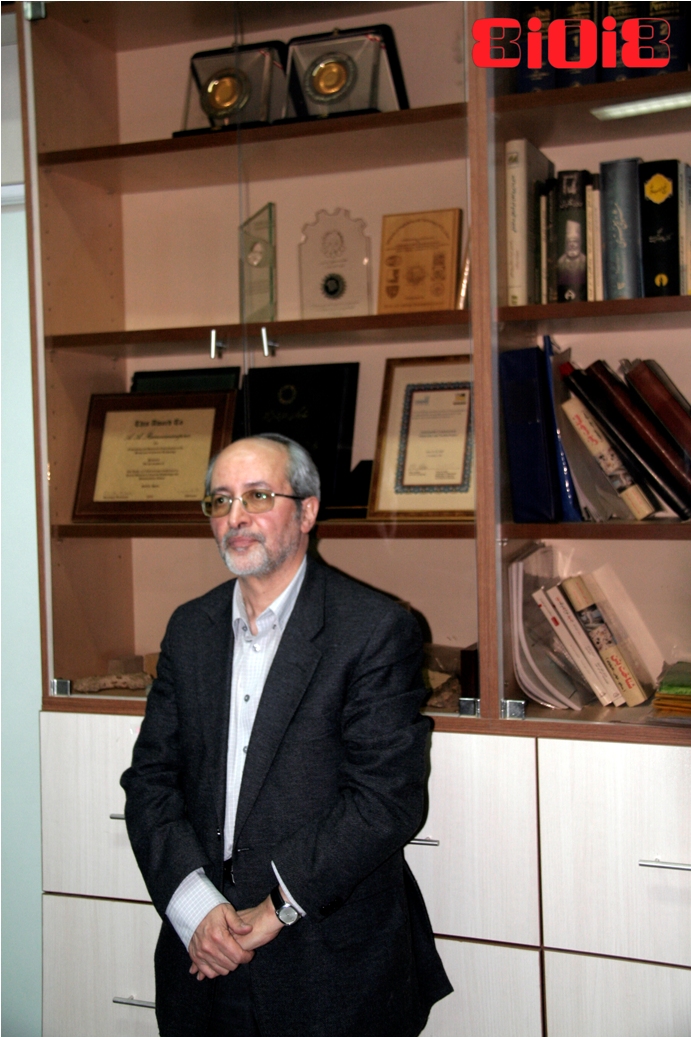 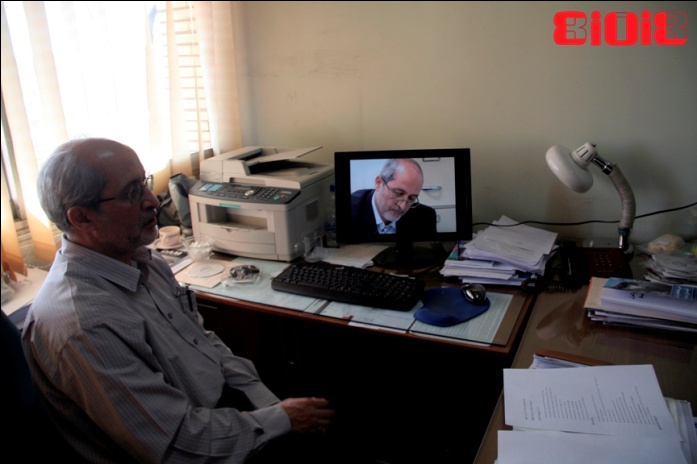 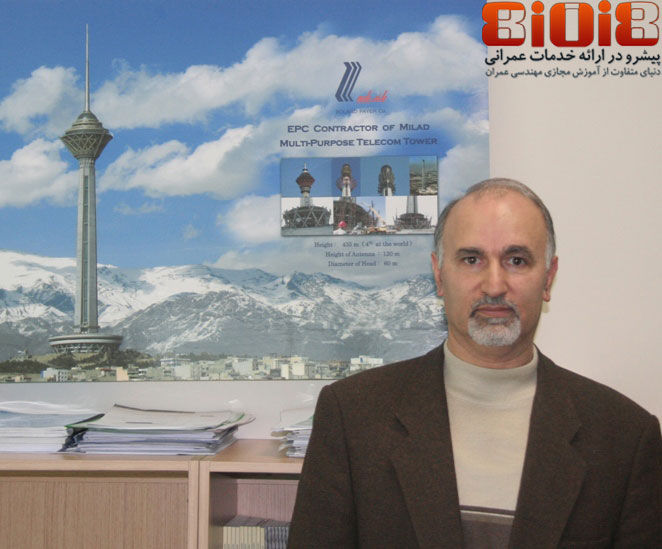 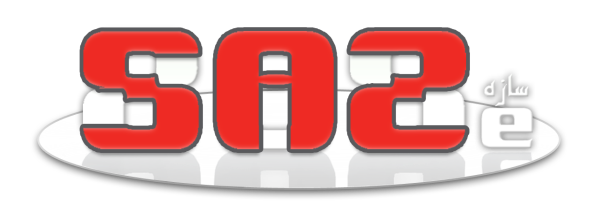 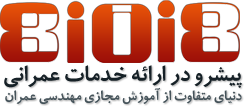 پخش زنده کنفرانس ها و سمینار ها
با همکاری انجمن های علمی آموزشی  عمرانی کشور
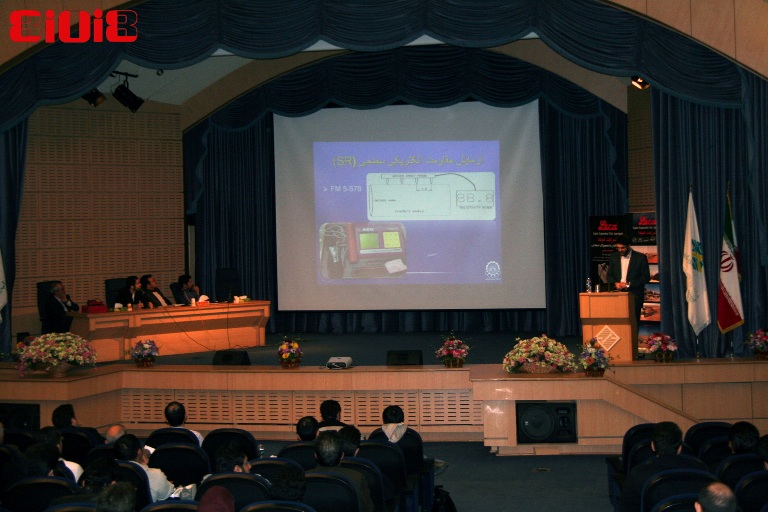 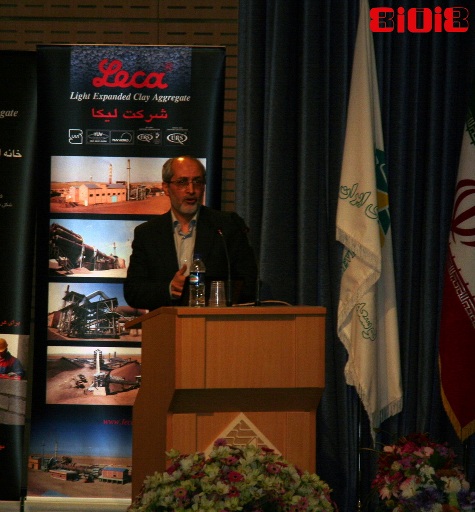 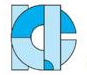 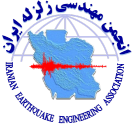 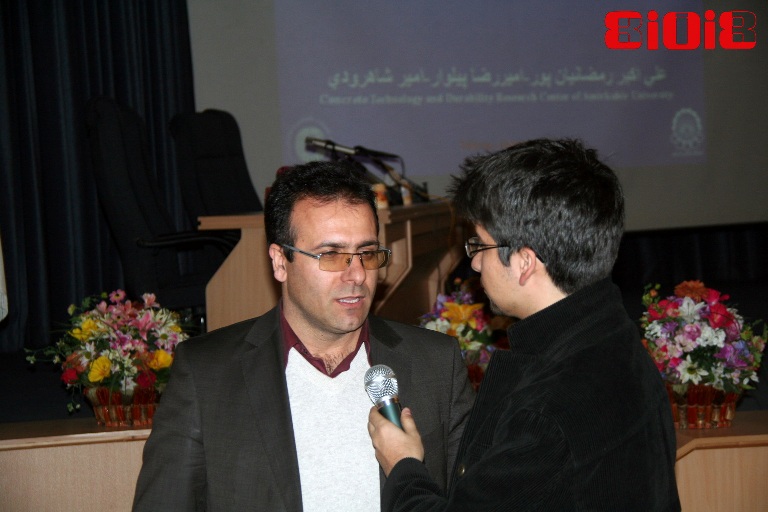 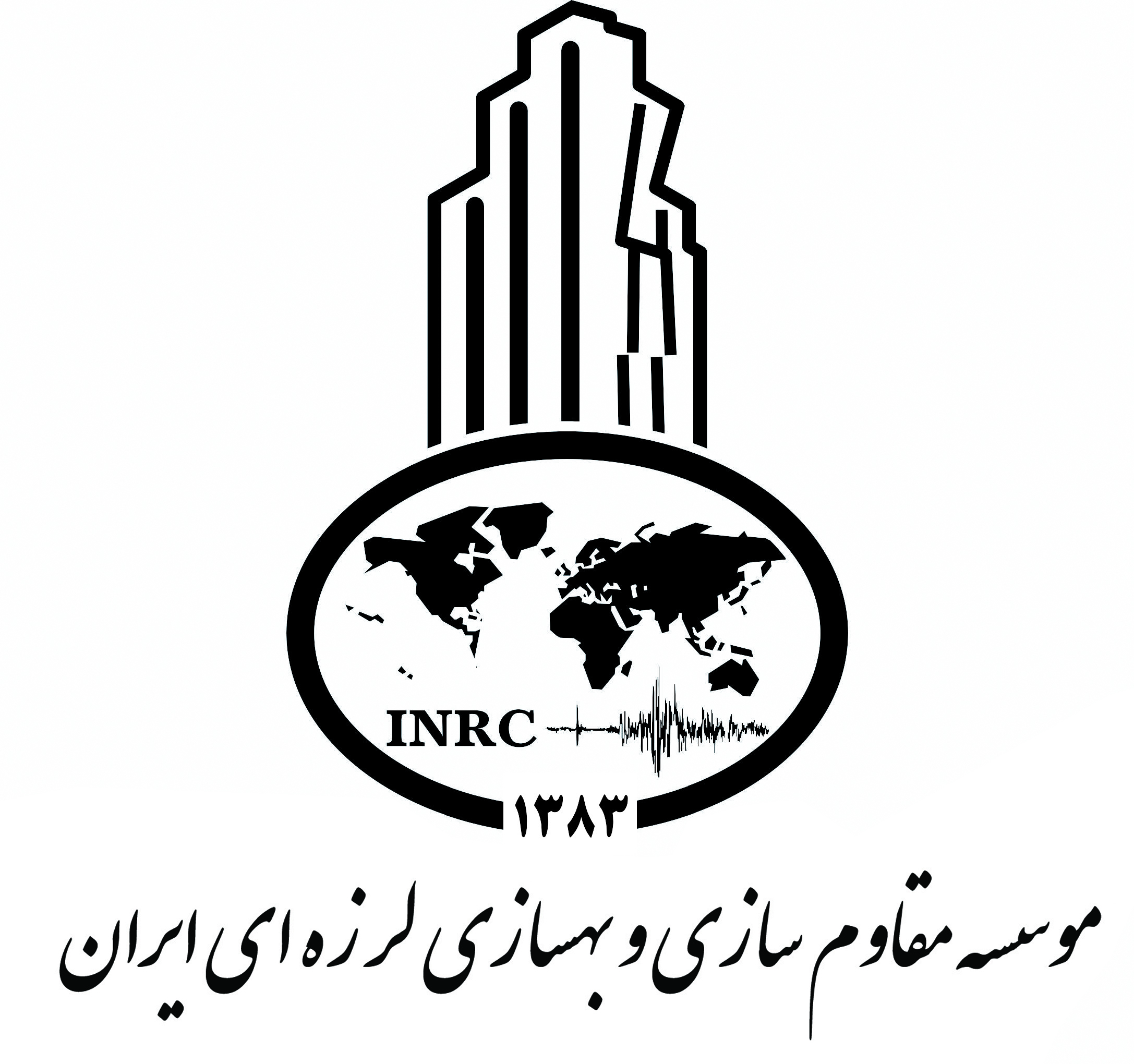 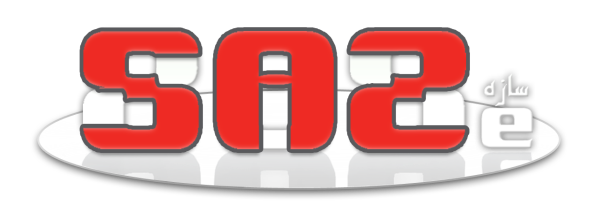 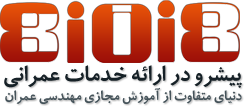 انتشارات مجازی
  کتاب الکترونیکی و مجله اینترنتی مهندسی عمران
مزیت انتشار کتاب های الکترونیکی نسبت به انتشار حقیقی کتاب ها
 گسترش فرهنگ کتابخوانی الکترونیکی میان مهندسان
 سهولت دسترسی به انواع کتاب ها
  و رایگان بودن کتاب ها !
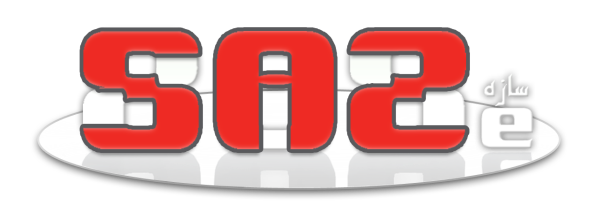 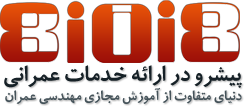 آموزشگاه مجازی
   همخرید عمرانی-(ثبت نام دوره های آموزشی)
برگزاری کلاس های آنلاین
 همکاری با موسسات و آموزشگاه های عمرانی کشور در سیستم همخرید
 برگزاری مشترک دوره های آنلاین با موسسات آموزشی کشور
 سهولت دسترسی همگان از آموزش های دانشگاهی و اجرایی
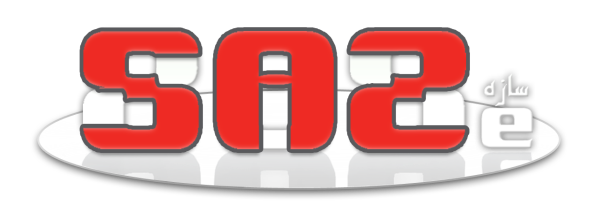 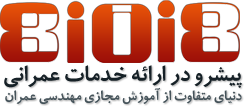 تیم طراحی مشاوره 808
همکاری با شرکت های فنی مهندسی داخل و کشور کشور در طرح و محاسبه سازه ها
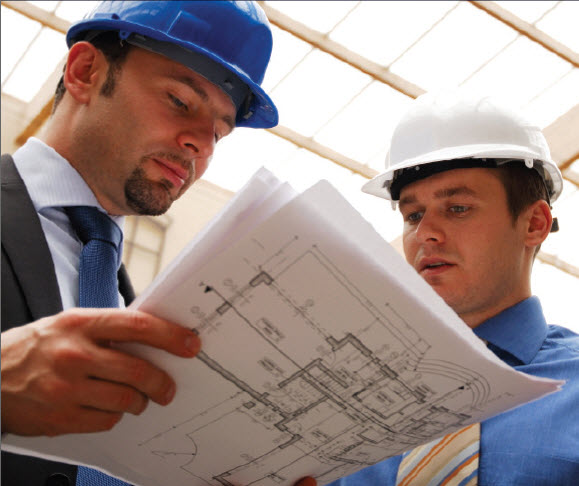 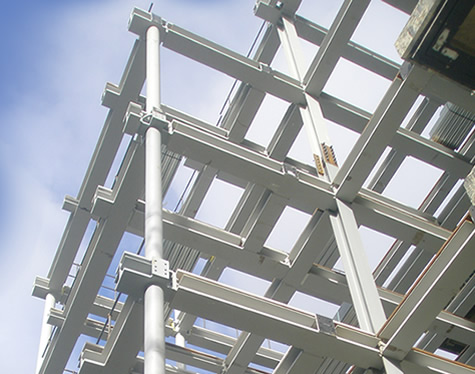 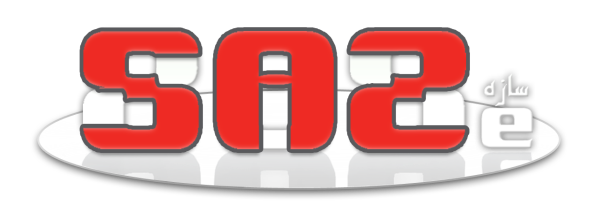 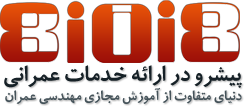 نقش شبکه های اجتماعی در وبسایت های مهندسی
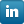 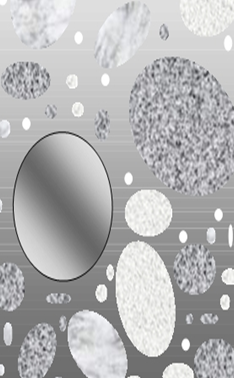 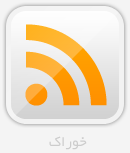 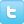 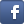 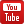 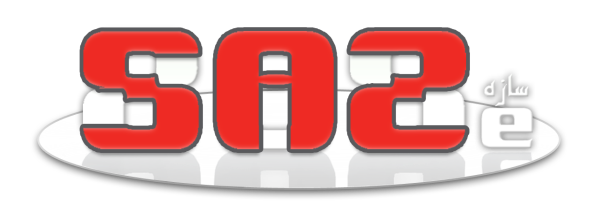 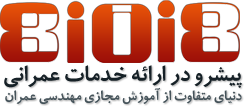 www.Saze808.com
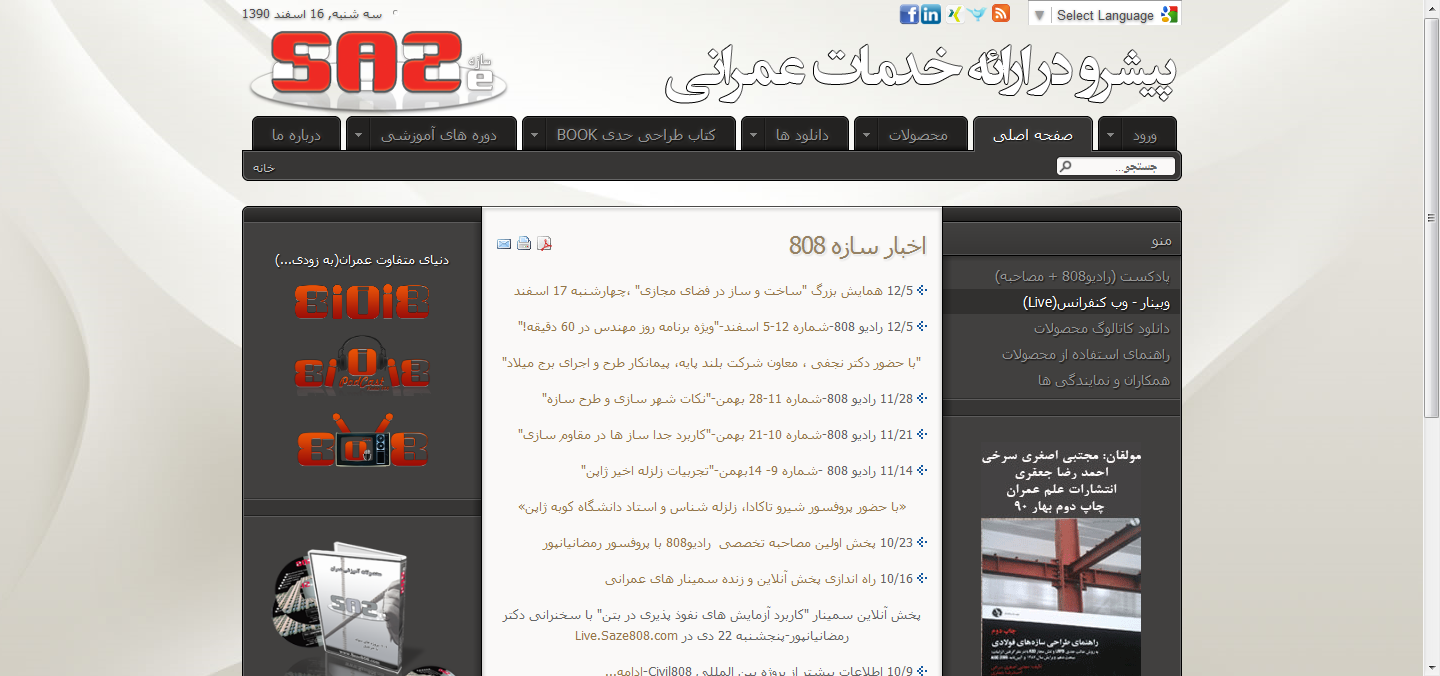 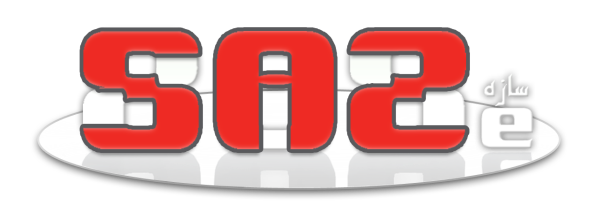 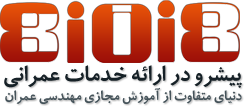 Live.Saze808.com
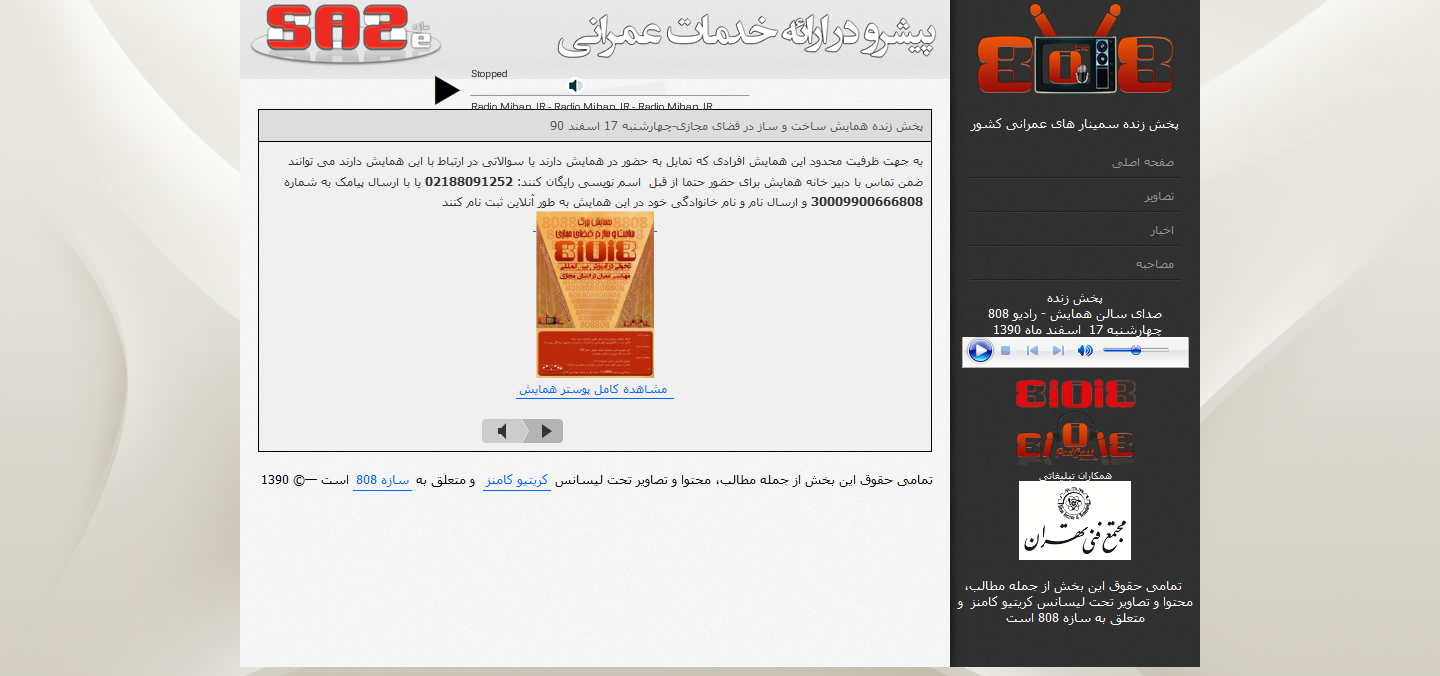 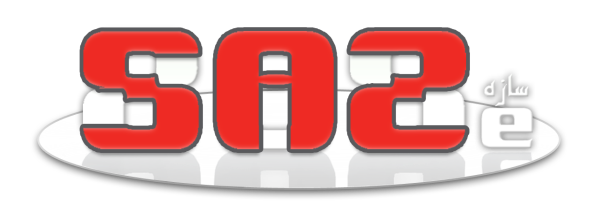 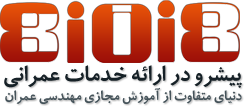 www.Civil808.com
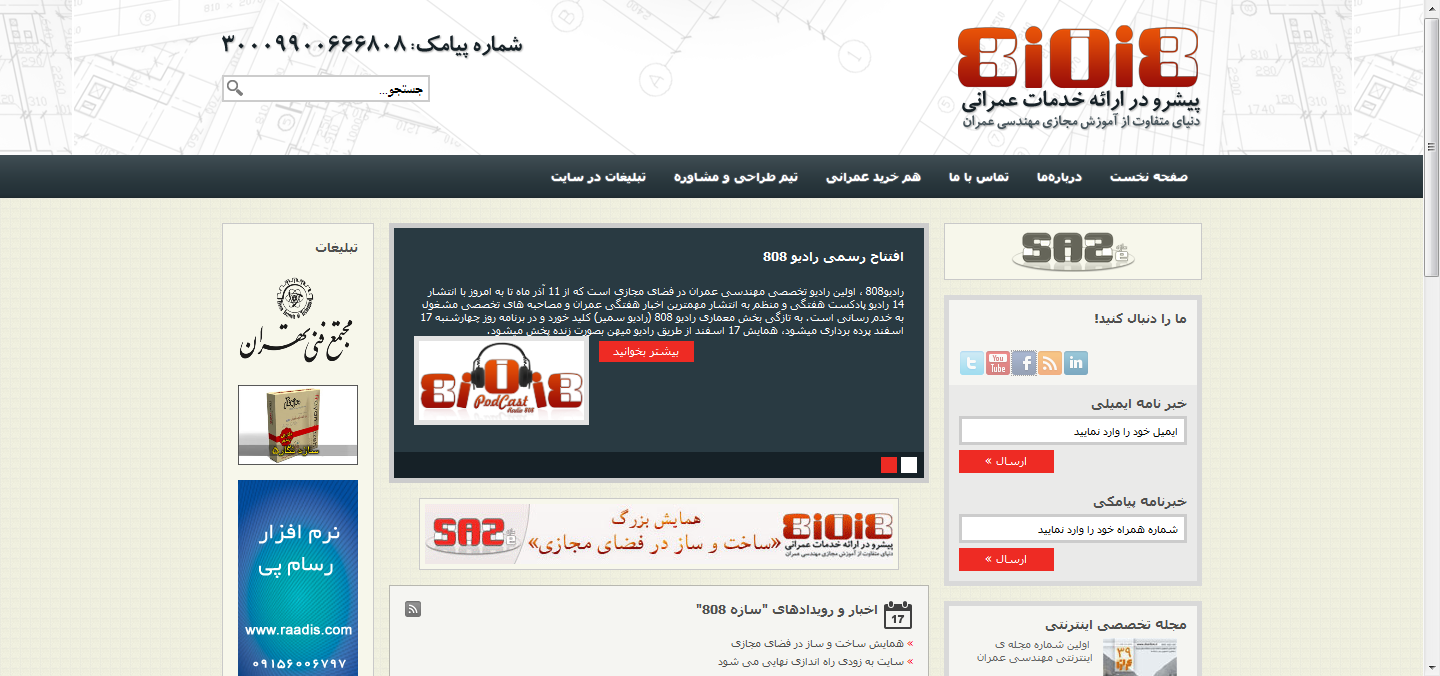 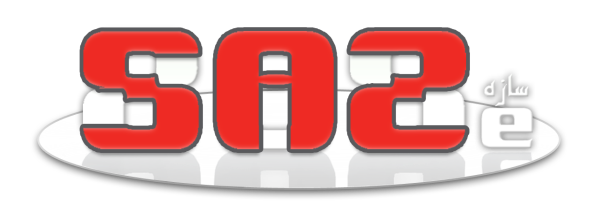 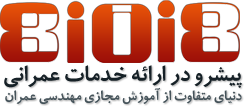 با تشکر از توجه شما
منتظر برنامه های آتی ما باشید!
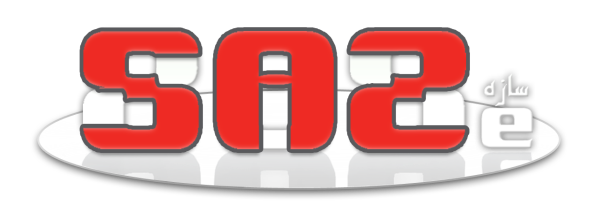